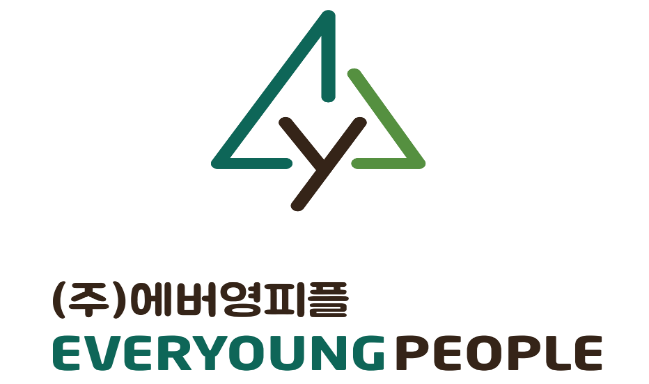 채용 부문 및 자격요건
스마트폰 교육분야 대학생 인턴모집
근무조건 및 복리후생
모집 일정
수습기간 동안 근무 평가에 따라 수습 절차가 있으며 건강검진에 이상이 없어야 함 (해당사항 없음)
지원자가 많을 경우 사전 마감 예정임
* 건강검진 결과까지 포함하여 최종합격자가 선정됩니다.(협의)
 * 실기/면접/건강검진/근무시작 일정은 변경될 수 있으며, 변경 시 대상자에게 사전 통보합니다
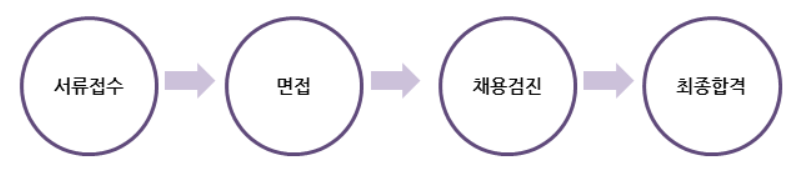 채용 접수 방법
1. 에버영피플 홈페이지(http://www.everyoungpeople.com/) 접속 후 “채용정보”  ”채용공고” 참고
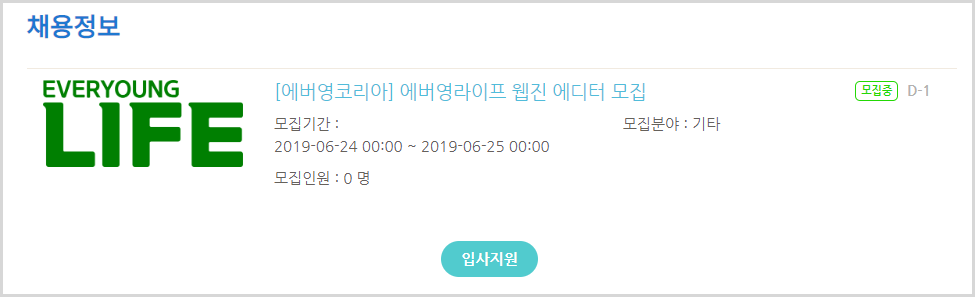 1. ‘입사지원’ 버튼 클릭
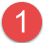 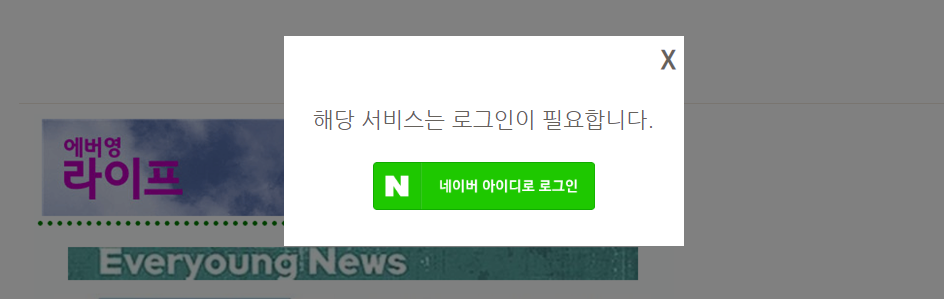 2. ‘네이버’ 아이디 로그인
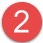 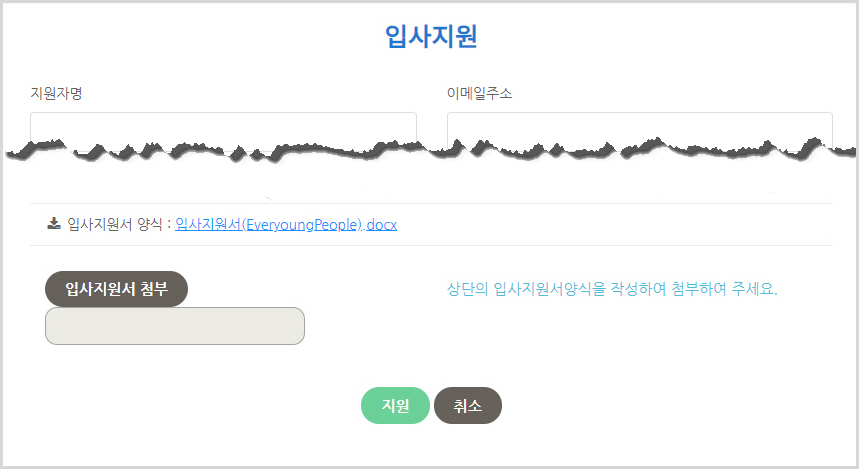 3. ‘입사지원서’ 다운로드
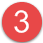 4. 작성된 ‘입사지원서’ 첨부
5. ‘지원’ 버튼 클릭하여 입사 지원
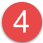 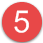 채용 공고 문의
1. 채용공고 온라인 문의
    1). 에버영피플 주소 : 서울시 송파구 백제고분로 216(삼전동) 청송빌딩 6층 
    2). 에버영피플 전화번호 : (02) 2138-8381    3). 에버영피플 채용 이메일 주소 : recruit@everyoungpeople.com
2. 에버영피플 채용공고 확인하는 다른 방법   1). 에버영코리아 홈페이지 : http://everyoungkorea.com/notice
   2). 에버영코리아 블로그 : https://blog.naver.com/everyoung0
   3). 에버영코리아 카페 : https://cafe.naver.com/everyoungkorea/
인재뱅크 등록
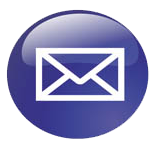 ‘인재뱅크’ 등록 및 정보제공에 동의 하시면 더 많은 채용정보와 신사업분야(에버영코리아 평생교육원, 에버영상회)의 소식을 받아보실 수 있습니다.
http://www.everyoungpeople.com/
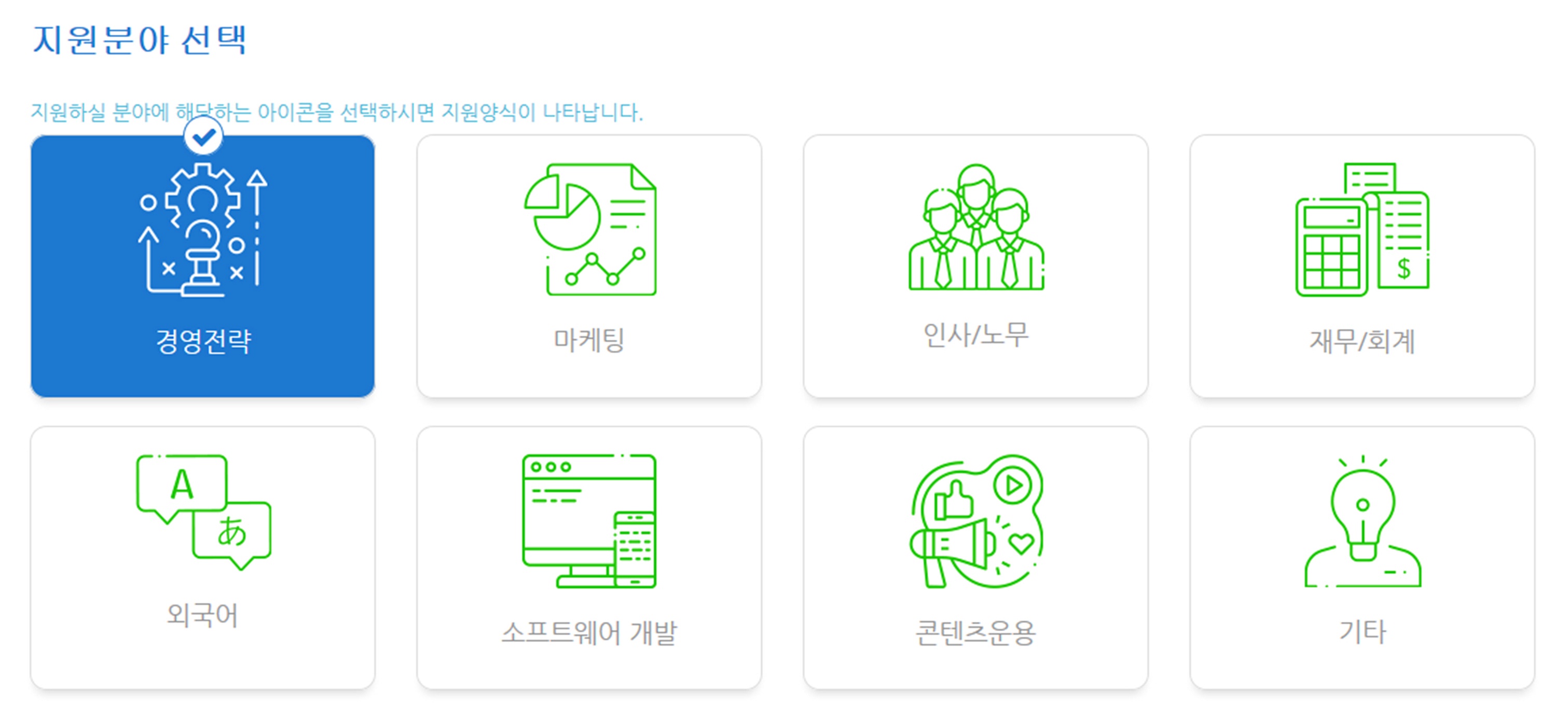 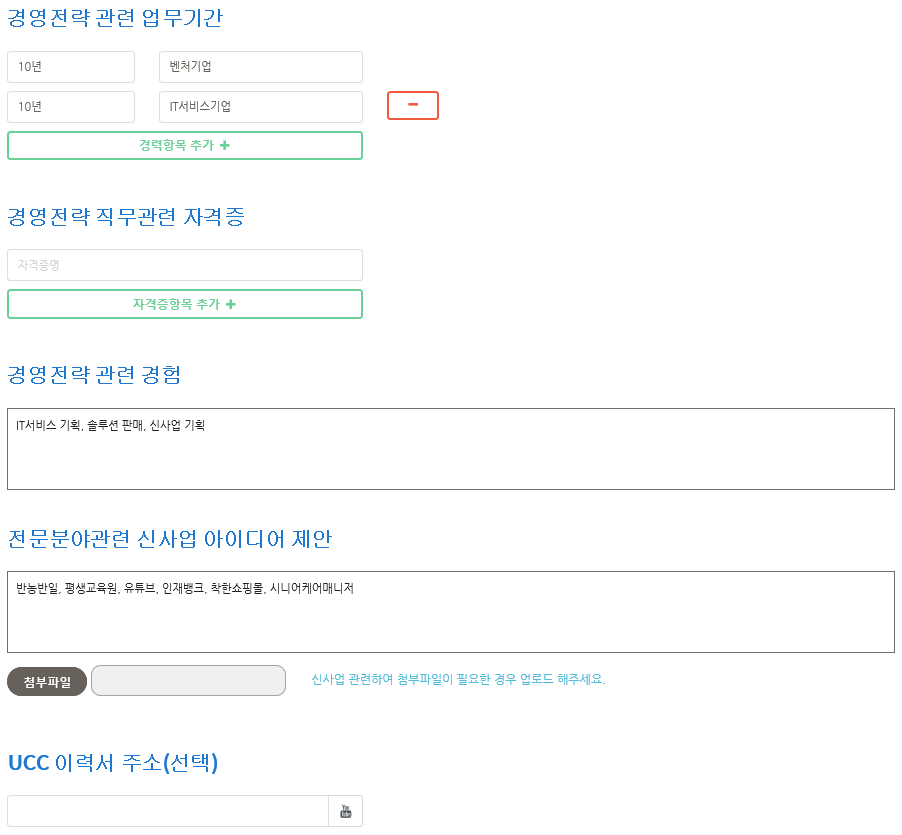 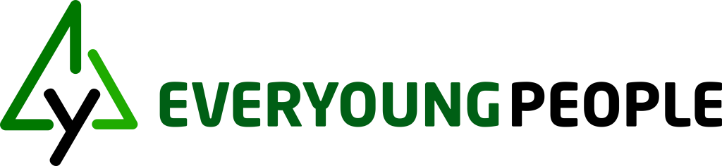